Figure 2. Functional domains in Dnmt1 and intranuclear trafficking of the enzyme. (a) Organization of Dnmt1. ...
Hum Mol Genet, Volume 9, Issue 16, 1 October 2000, Pages 2395–2402, https://doi.org/10.1093/hmg/9.16.2395
The content of this slide may be subject to copyright: please see the slide notes for details.
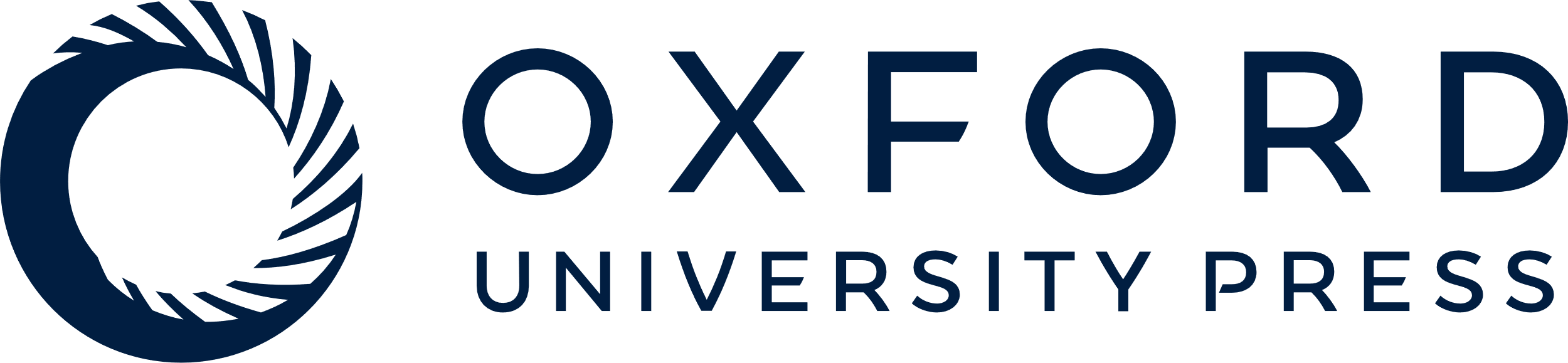 [Speaker Notes: Figure 2. Functional domains in Dnmt1 and intranuclear trafficking of the enzyme. (a) Organization of Dnmt1. The C-terminal domain is related to the bacterial DNA methyltransferases shown in Figure 1b; the large N-terminal domain has accreted domains that serve functions required by eukaryotes. These include nuclear localization, co-ordination of methylation and replication via a domain that targets Dnmt1 to replication foci at S phase, and the partial suppression of de novo methylation (49). The function of the zinc-binding region is not clear; it is closely related to a motif in the human oncogene known as ALL1, MLL or HRX which is a homolog of Drosophila trithorax (17), but the motif is not present in the latter protein. Another motif is related to a domain in the Polybromo-1 protein of chicken, but is not a bromo domain. (b) Trafficking behavior of Dnmt1 in mouse 3T3 fibroblasts. Dnmt1 is present at nearly constant levels during the cell cycle (it is downregulated in growth-arrested cells) and is nucleoplasmic during G1 and G2 phases but associates with replication foci during S-phase. The nucleus at the bottom is in mid to late S-phase; the nucleus at top is in G1. Dnmt1 can be seen to have concentrated in the vicinity of replication foci; these are organized around concentrations of γ satellite DNA. (c) Co-localization of Dnmt1 and sites of active DNA synthesis in mouse fibroblast nuclei. As in (b), the nucleus at the bottom is in S-phase, the nucleus at the top in G1. Cells were pulse-labeled for 5 min with BrdU, then fixed and stained for Dnmt1 and BrdU (23). (d) Distinct and non-overlapping distributions of Dnmt1 and concentrations of splicing factors in S-phase nuclei.


Unless provided in the caption above, the following copyright applies to the content of this slide:]